Specialty Rx Numbers You Need to Know
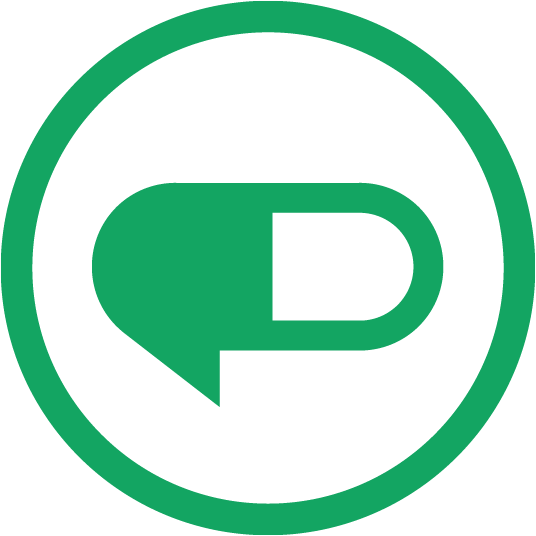 The key to pharmacy benefits management in and after 2022 is understanding the specialty drug landscape. These drugs can come with high costs
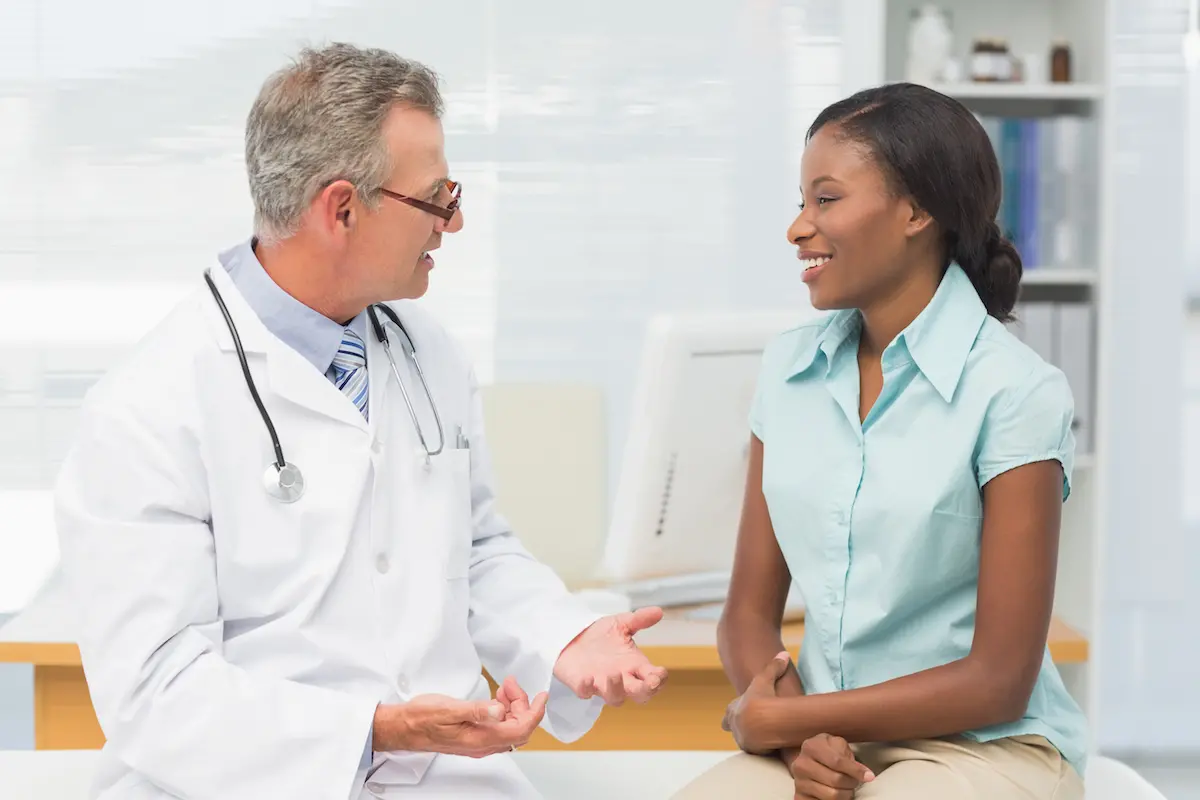 Six

Anti-inflammatory conditions (Crohn’s disease, rheumatoid arthritis, ulcerative colitis)

Dermatological conditions (psoriasis, atopic dermatitis, alopecia areata)

Central nervous system conditions (narcolepsy, multiple sclerosis)

Cystic fibrosis

Oncology

Hemophilia
disease states to watch in 2022:
1)



2)


3)


4)

5)

6)
Specialty Rx Numbers You Need to Know
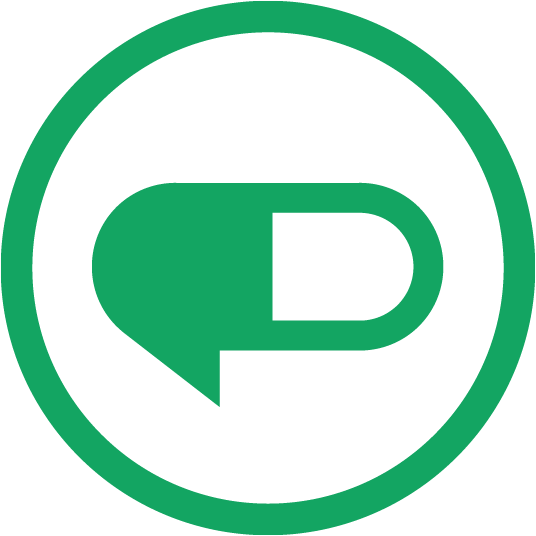 The key to pharmacy benefits management in and after 2022 is understanding the specialty drug landscape. These drugs can come with high costs
Nine
patients have been selected to undergo CRISPR-Cas9 gene editing to cure sickle
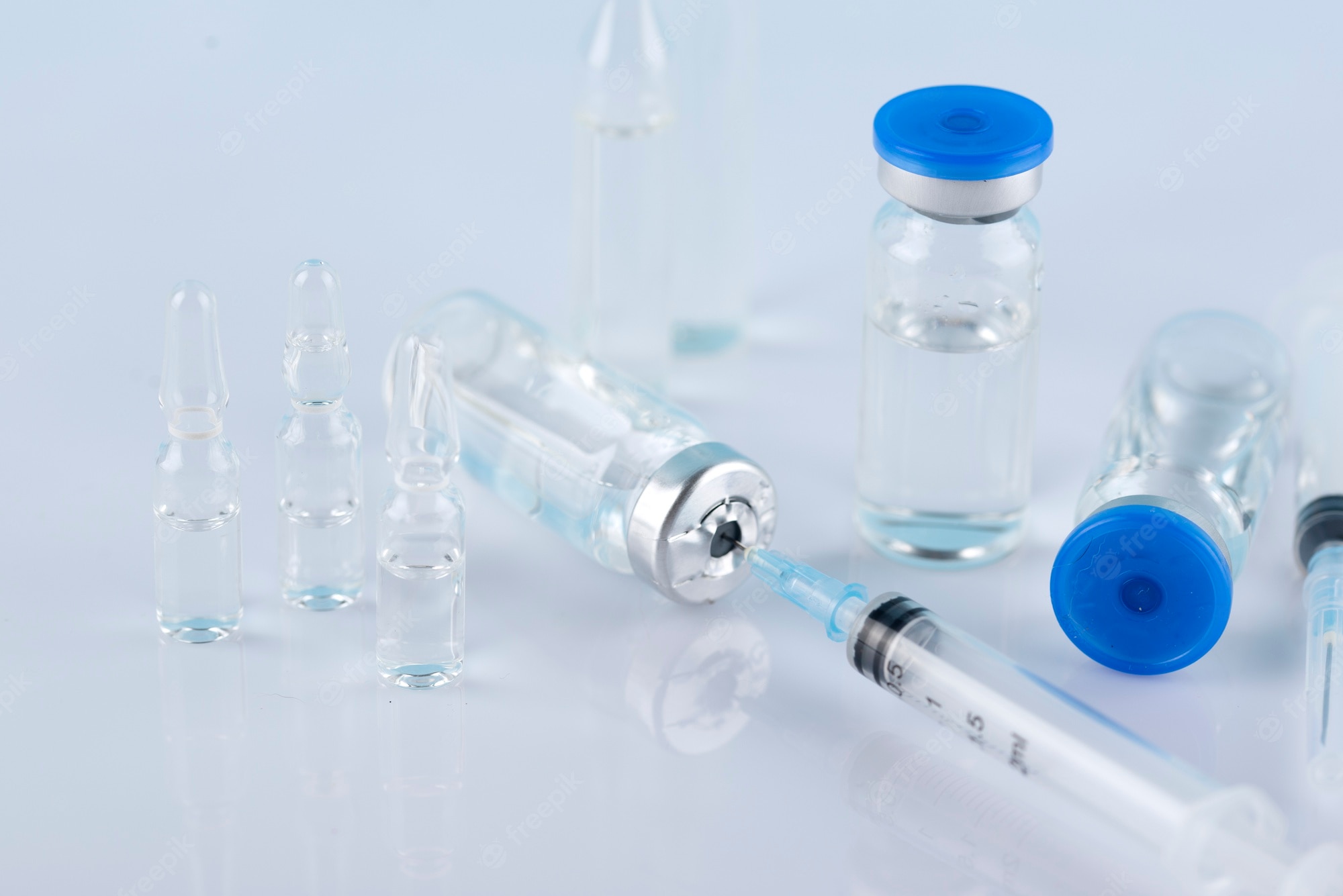 cell disease, a disease affecting 100K Americans (1 of 365 African-American births). You can count on growth in “curative” gene therapies for conditions that used to be considered life-long.
Eight
biosimilars to the blockbuster Humira® are on the horizon and closing in fast.
They will enter the market during 2023, including one interchangeable product (Cytelzo®). Remicade, a product with similar indications to Humira, has seen a 55% decrease in average sales price since the launch of three biosimilars
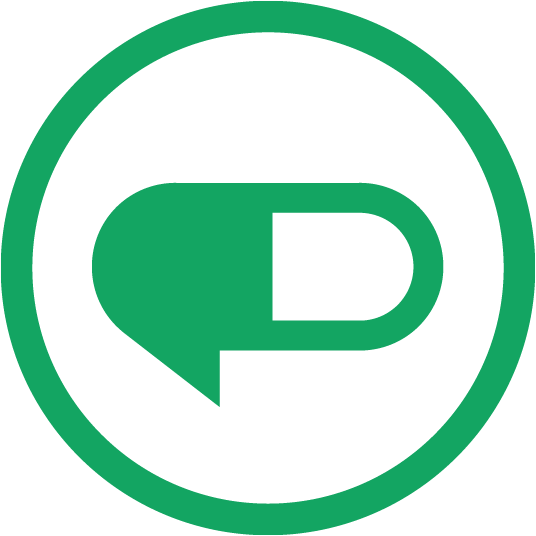 Are your members using these top specialty drugs?
Specialty drug therapies have a growing impact on pharmacy benefits plan costs.
Top 10 specialty medications by gross plan spend, according to RxBenefits’ 2021 book-of-business analysis:
01
03
04
02
05
Dupixent
Enbrel
Humira
Stelara
Trikafta
06
08
09
07
10
Otezla
Revlimid
Biktarvy
Tremfya
Norditropin